SAN PAOLO 
Primo VIAGGIO
Anni 46-48
Atti 13-14
Barnaba e Paolo inviati in missione in Antiochia
Atti XIII, 1-3
 Riservate per me Barnaba e Saulo per l’opera alla quale li ho chiamati.
Discero a Seleucia 
e di qui salparono per Cipro.
Paolo e Barnaba giungono a Cipro, a Salamina. A loro si unisce come aiutante Giovanni.
Cipro,Santuario di Apollo Hylates, Kourion.
Giunti a Salamina, cominciarono ad annunciare la parola di di Dio... avendo con loro anche Giovanni.In Cipro esisteva un tempio ad Artemide.
Da Salamina a Pafo, in Cipro: Mago Bar-Jesus, conversione del proconsole Sergio Paolo.
Atti XIII, 6-12
… attraversarono l’isola fino a Pafo e vi trovarono un mago …
… sarai cieco per un  certo tempo …
… il proconsole Sergio Paolo colpito dalla dottrina del >Signore credette …
Cipro, Pafo, Apollo and Marsyas. House of Aion Mosaic, Paphos
… salpati da Pafo, giunsero a Perge di Pisidia, in Asia Minore … 
…Giovanni-Marco si separò da loro e distacca da Paolo
e ritornò a Gerusalemme…
… da Perge giunsero ad Antiochia di Pisidia …
Atti XIII, 13, 13—52
Dopo una ventina di giorni, scac.iati dai notabili, andarono a Iconio.
Perge: teatro, palestra, tempio di Artemide
Perge, Agorà
Archeologia in Panfilia
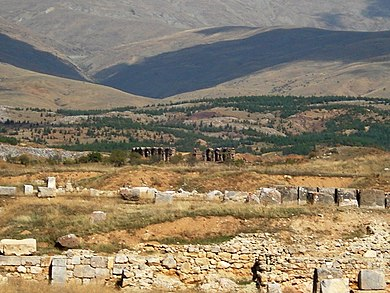 Antiochia di Pisidia
Antiochia di Pisidia, rovine della città antica, Via Sebaste per Antiochia
Antiochia di Pisidia, il teatro
Antiochia di Pisidia, il Teatro
Antiochia di Pisidia, il teatro
Antiochia di Pisidia, il teatro
Antiochia di Pisidia, Via Sebaste, costruita dai Romani
Antiochia di Piidia, attraversata dalla Via Sebaste
Antiochia di Pisidia, via Sebaste
Antiochia di Pisidia, Porta della città
Antiochia di Pisidia, via Sebaste
Antiochia di Pisidia, via Sebaste
Antiochia di Pisidia, via Sebaste